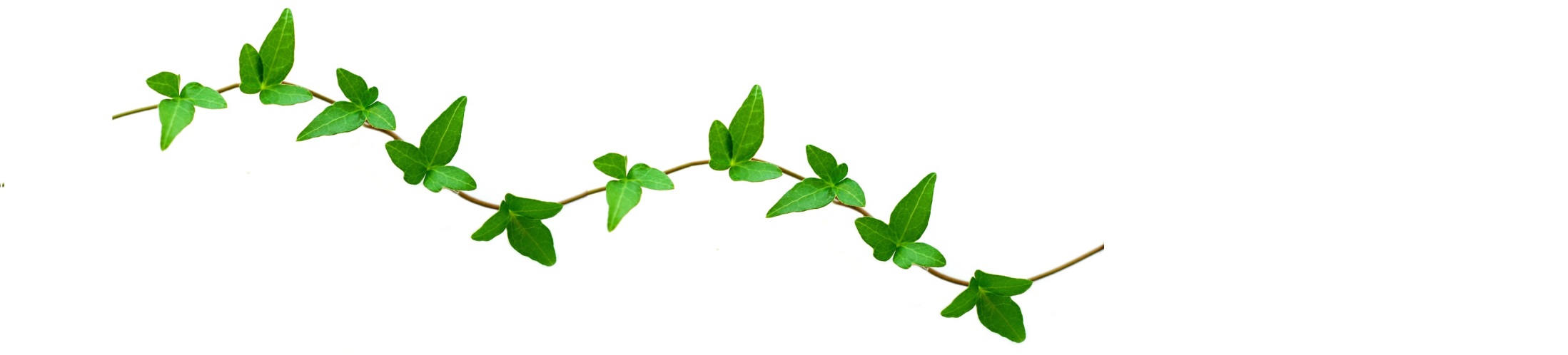 親愛主 充滿我 進入我的心內面 榮耀祢聖名,榮耀祢聖名榮耀祢聖名我的主
親愛主 充滿我 
進入我的心內面    
榮耀祢聖名,榮耀祢聖名 
閣思念祂賜恩典疼痛
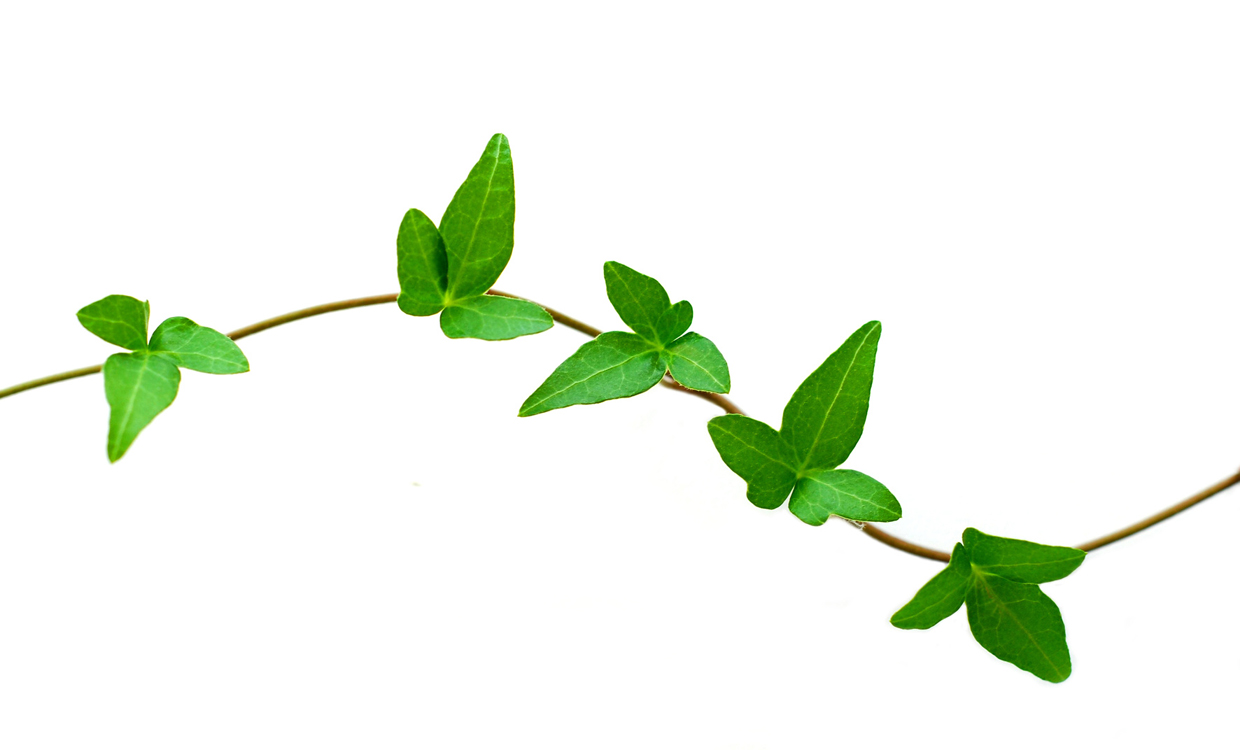 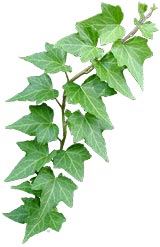 祂赦免咱的罪   
醫治咱的病痛   
祂的救恩贖咱的罪過  
閣祂用疼與慈悲  
做咱冠冕
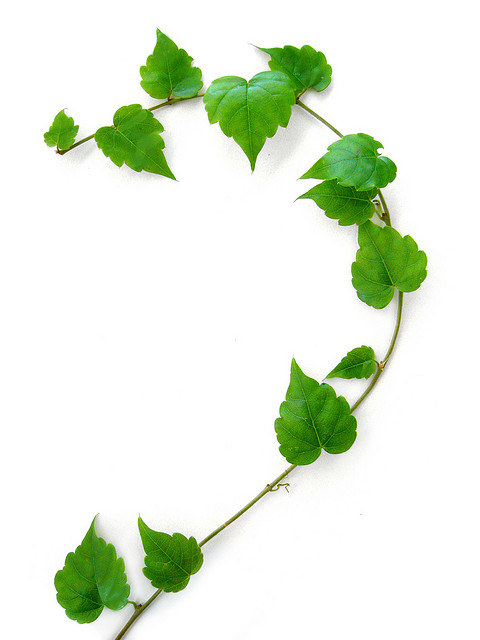 親愛主 充滿我  
進入我的心內面   
榮耀祢聖名,榮耀祢聖名   
榮耀祢聖名,我的主   
親愛主,親愛主
親愛主,親愛主
親愛主